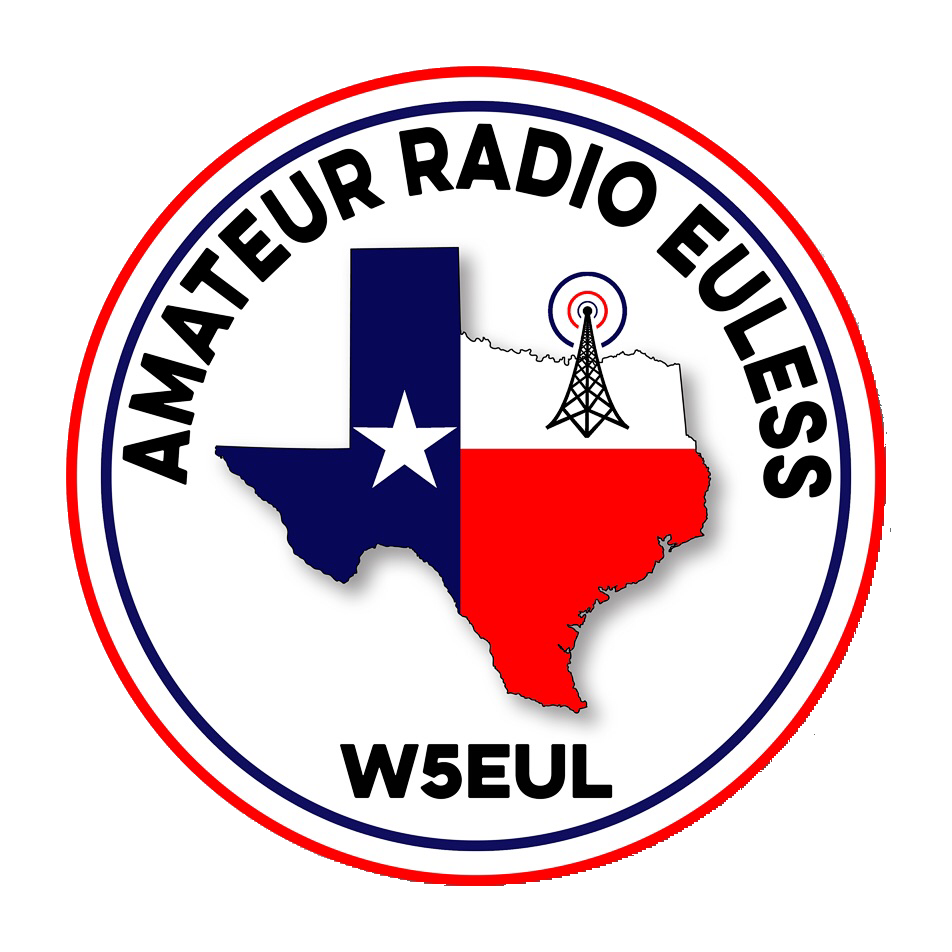 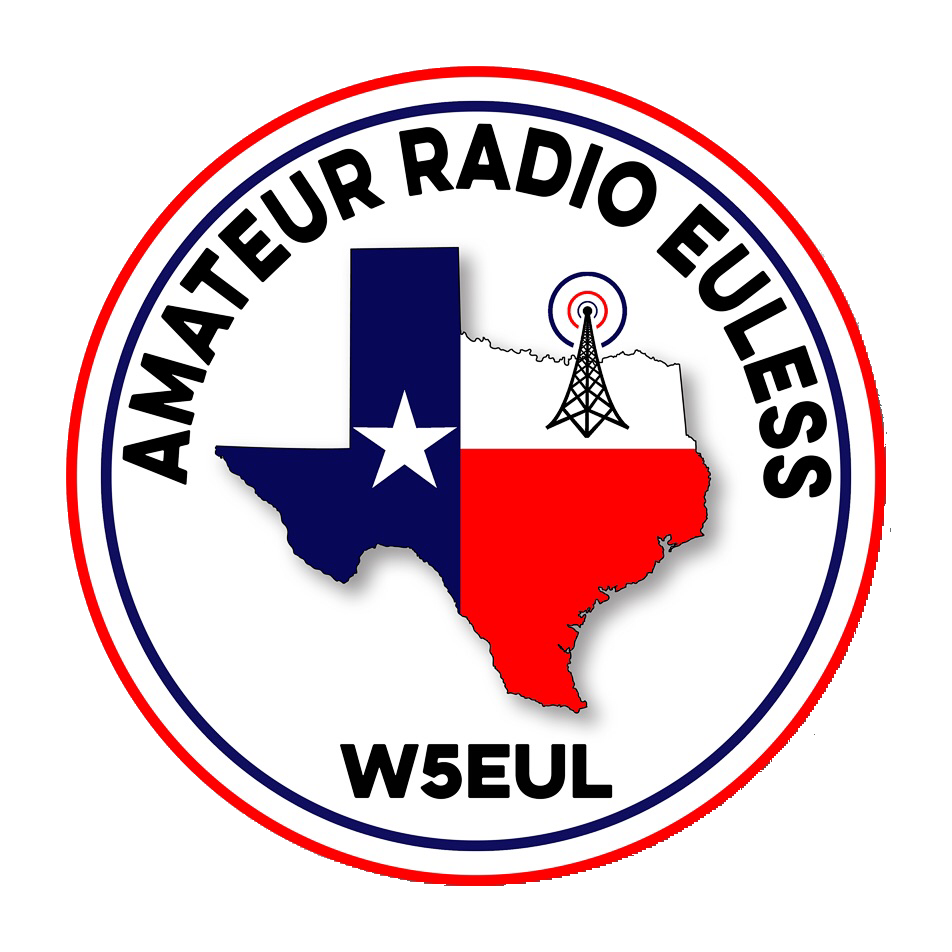 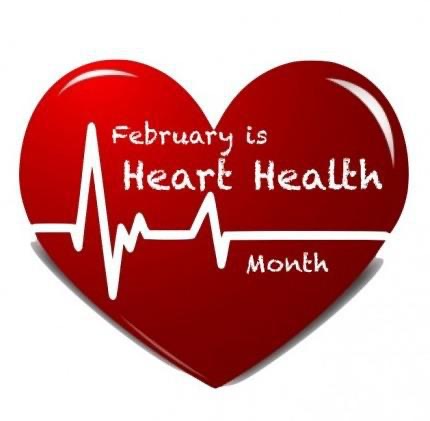 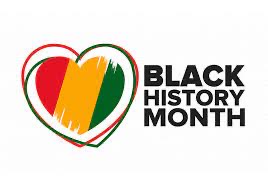 February 8, 2023
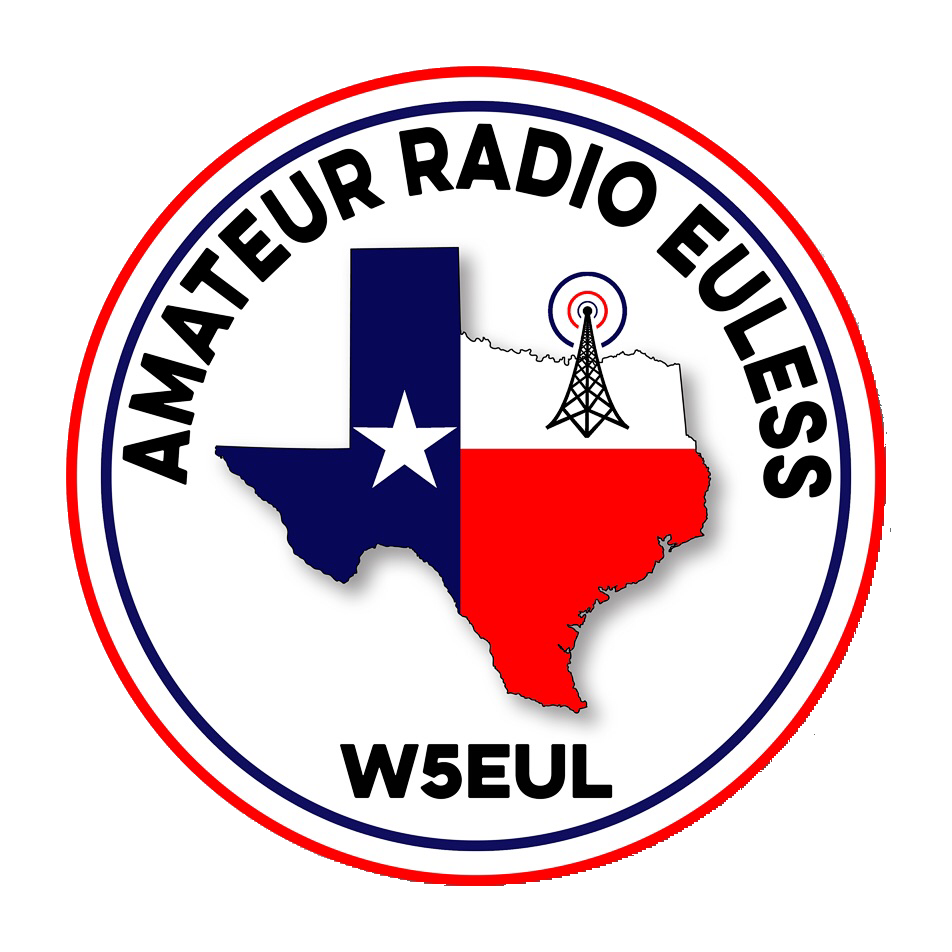 Member Update
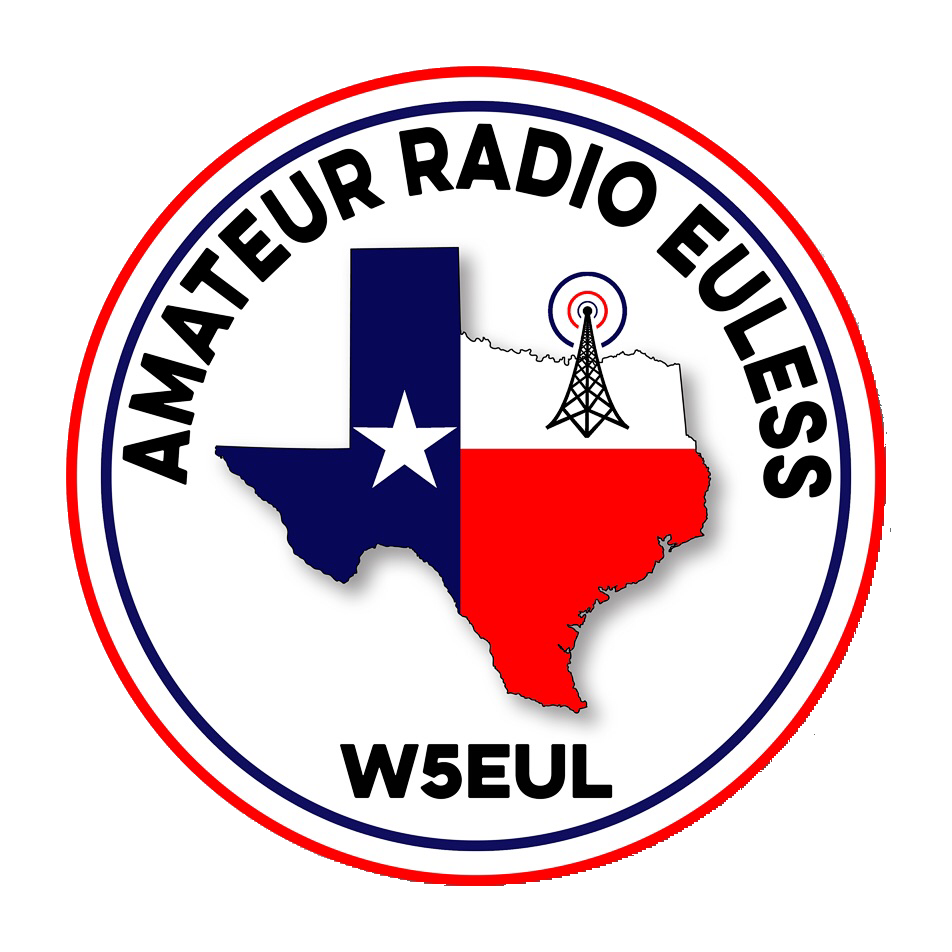 Introductions
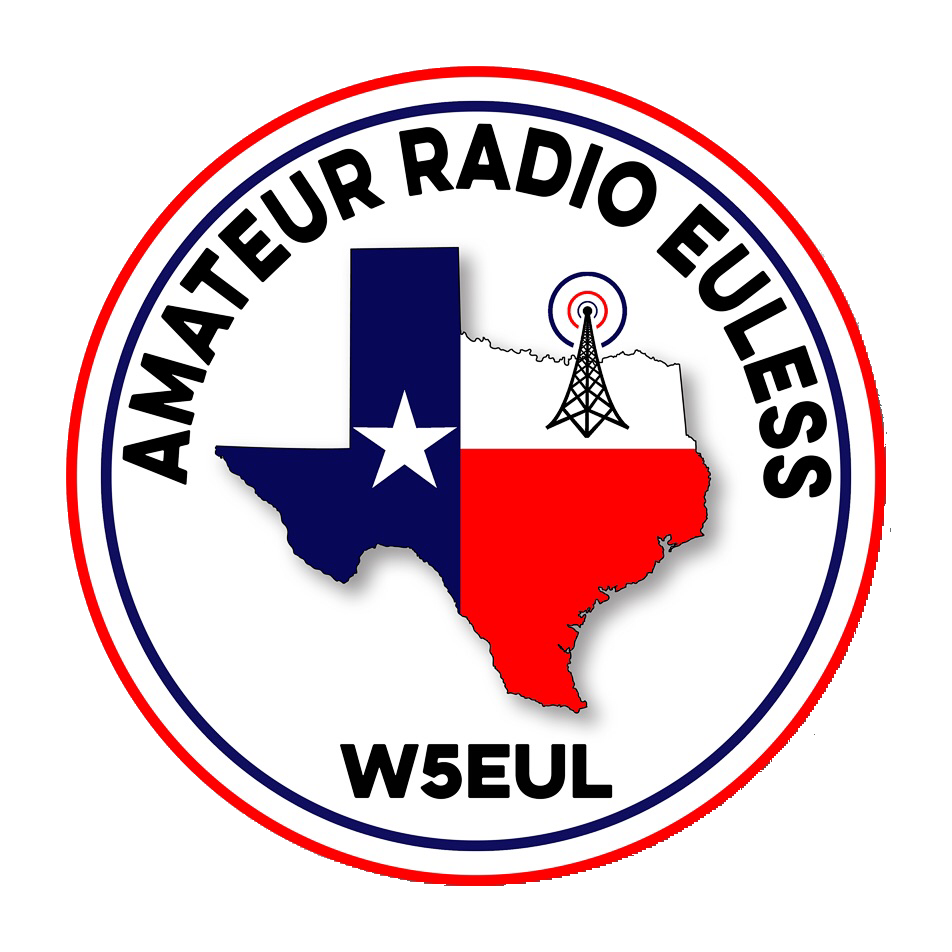 Minutes
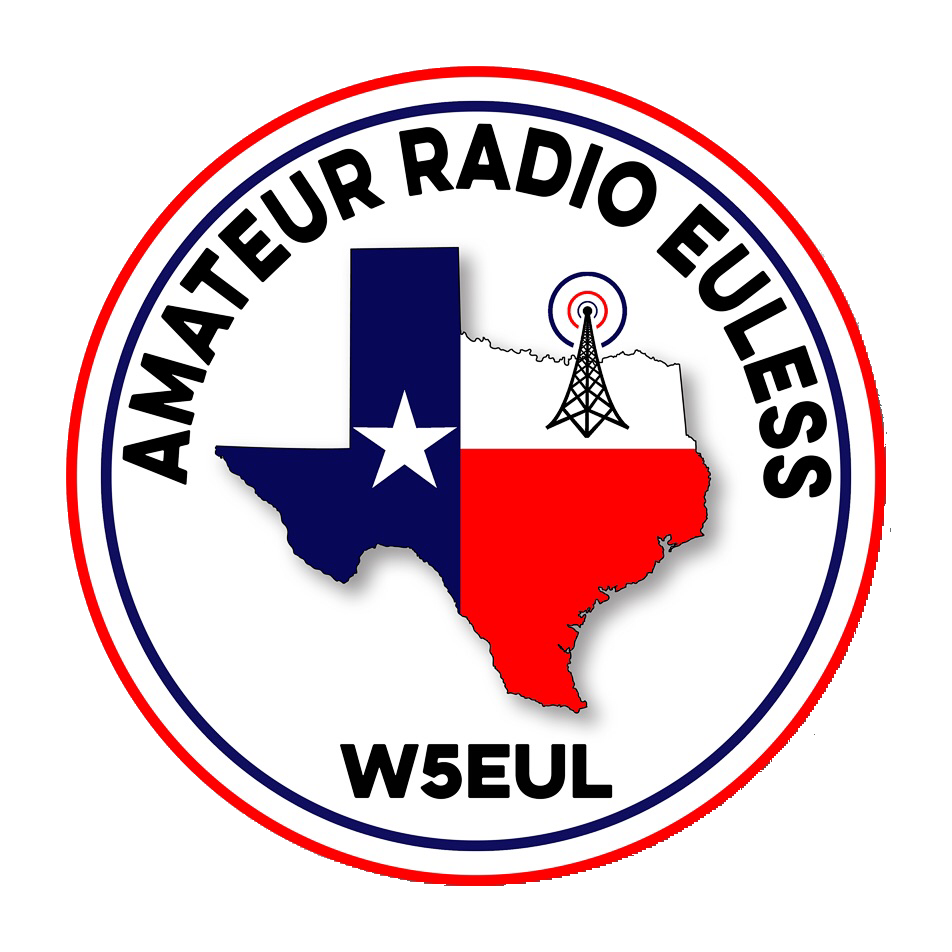 Treasurer’s Report
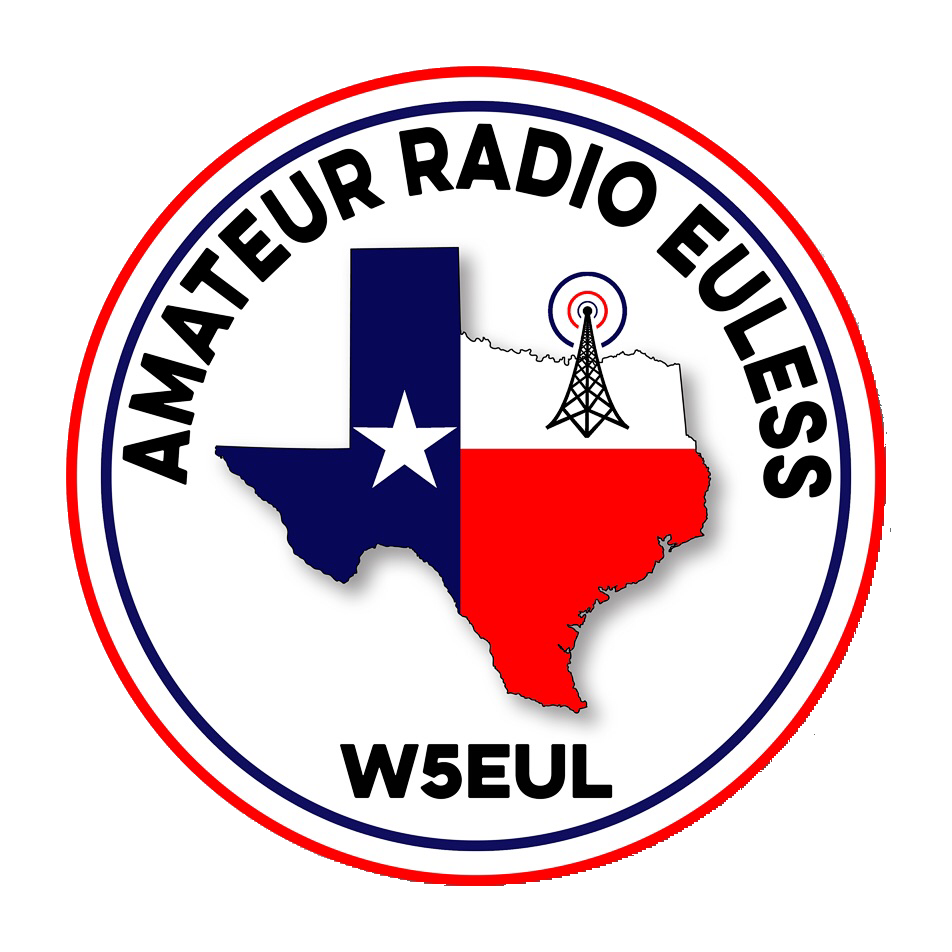 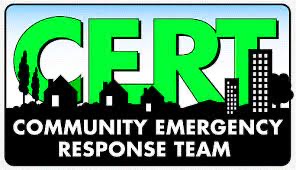 C.E.R.T Update
C.E.R.T Radio Shirt
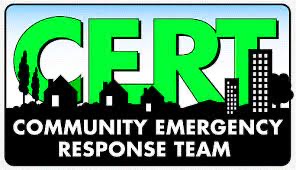 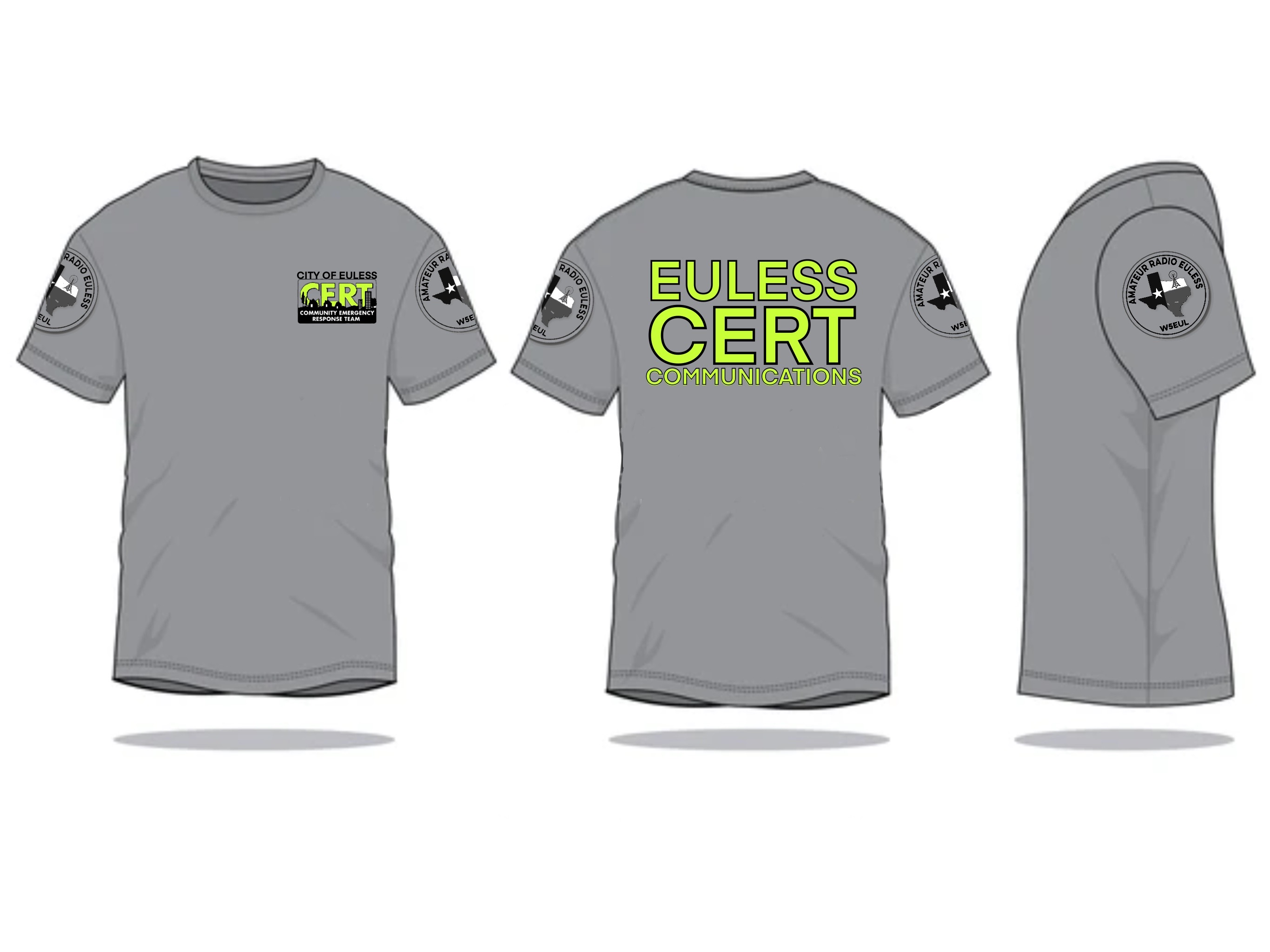 C.E.R.T Radio Shirt
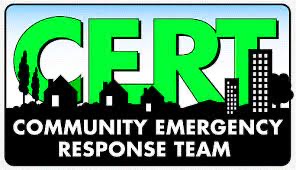 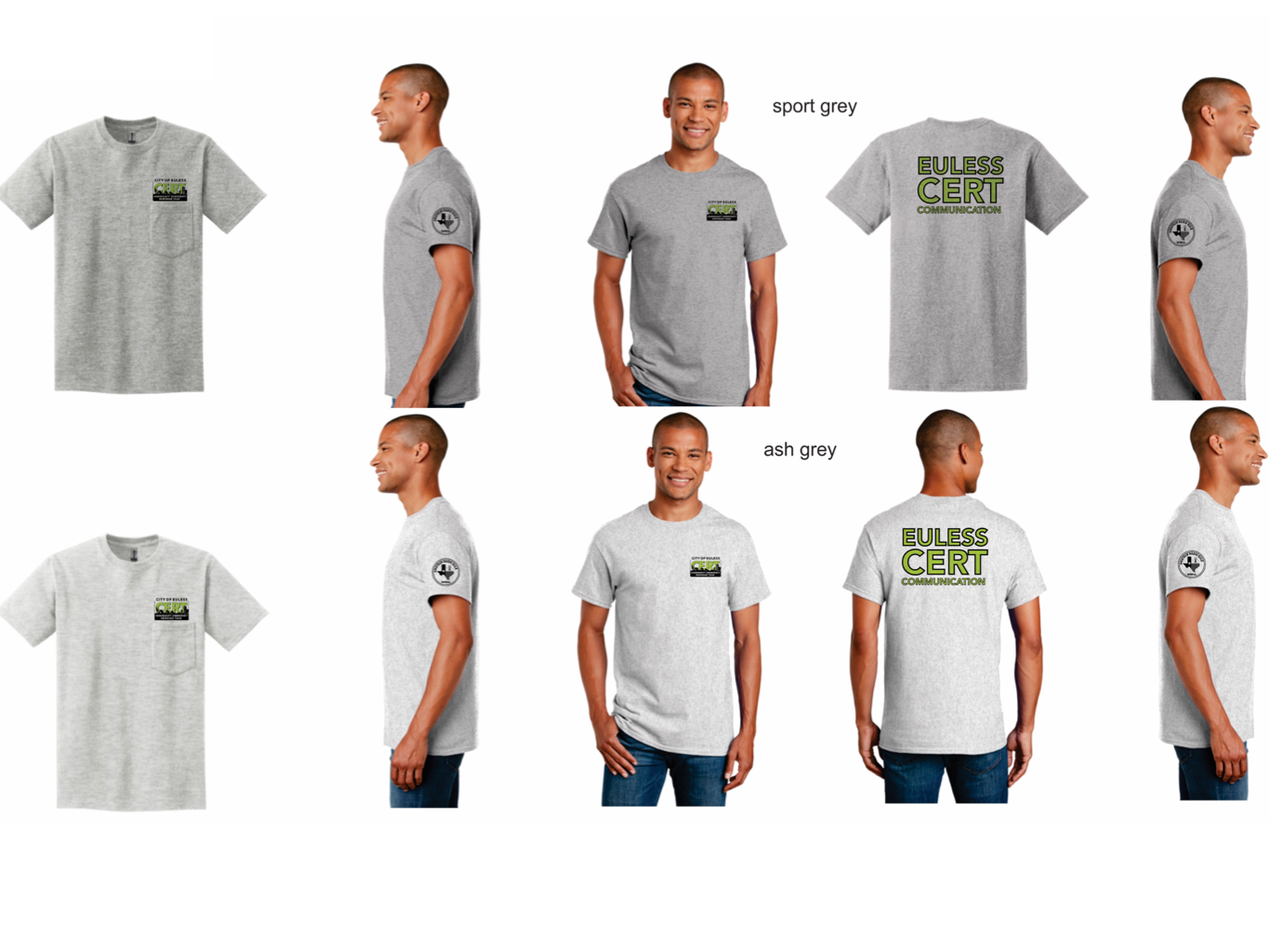 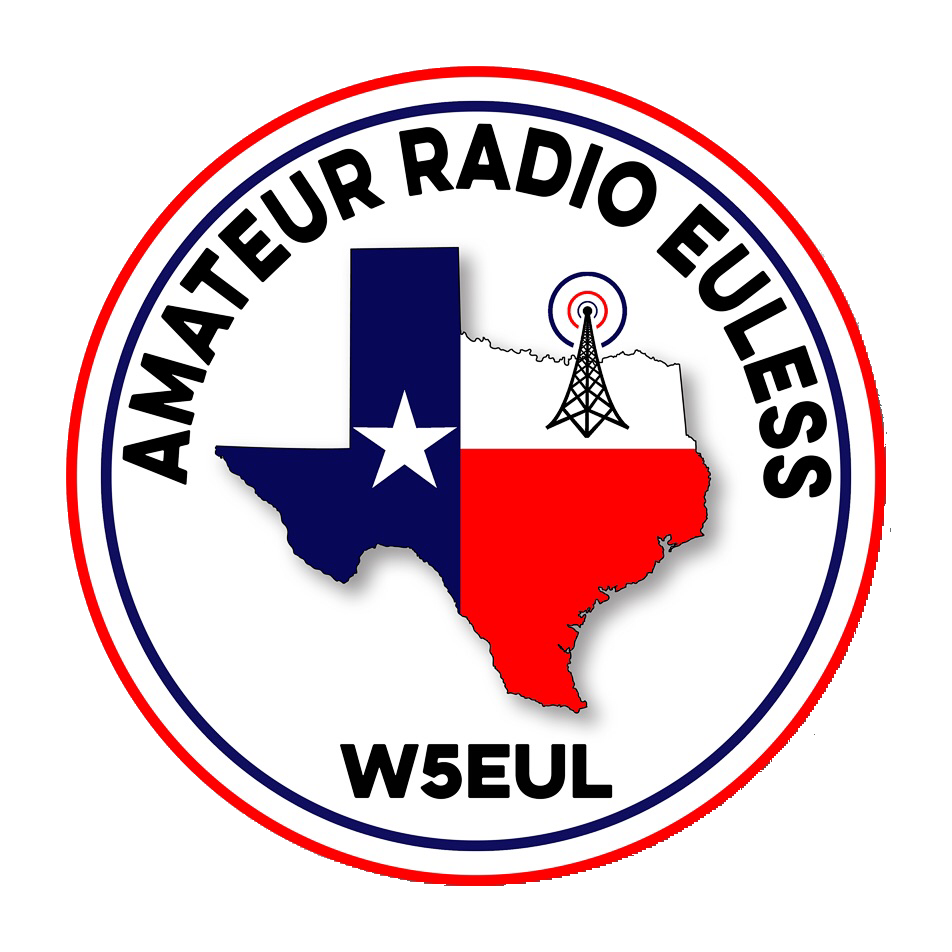 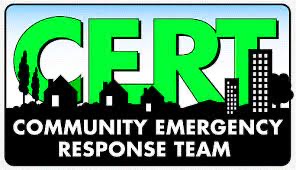 Local Happenings
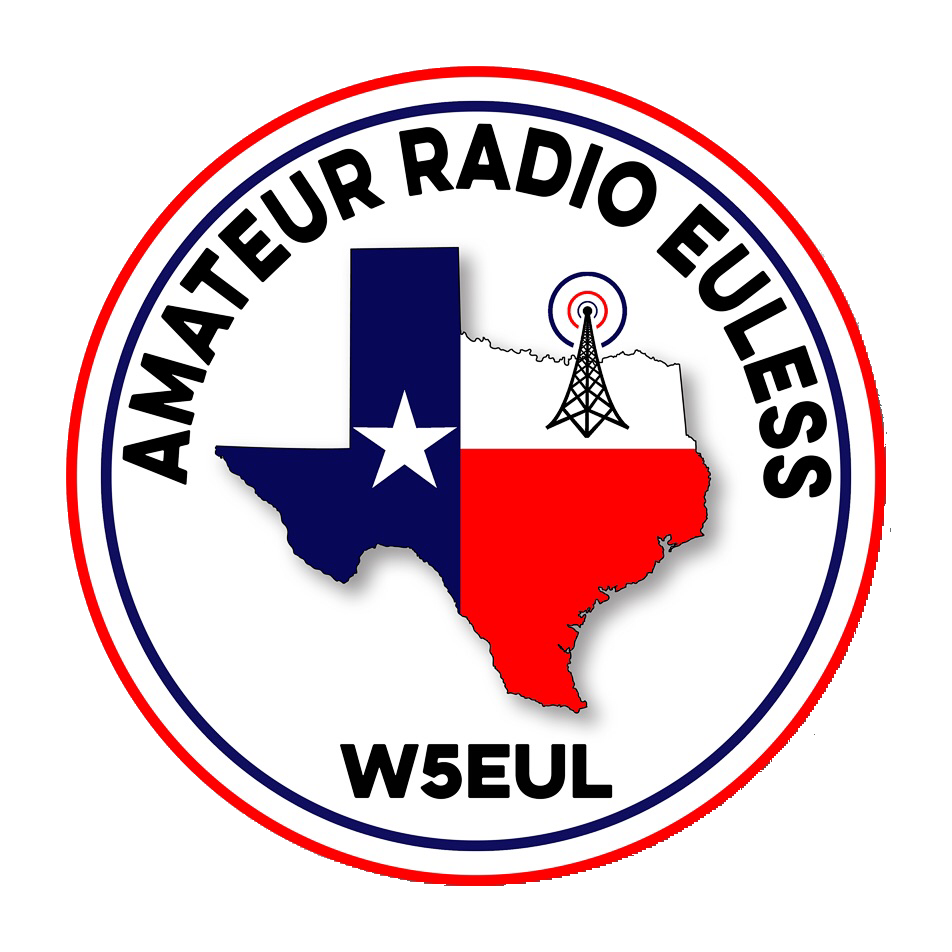 Euless ARC Gatherings

ERBC – Every Friday, @ 0830
	Texan Kitchen 415 N Main, Euless, TX 76039

Club Social – Monday, Feb. 20th 1800 – 1900
	Cotton Patch 4020 William D Tate Ave, 					Grapevine, TX 76051
Upcoming Events
February

Skywarn NWS: Dallas County 
	Saturday Feb. 18th 0900
	Location: Granville Arts Center;
	The Atrium, 300 N. 5th St.,
	Garland, TX 75040
Skywarn: NWS - Virtual
	Tuesday, February 21st @ 1900
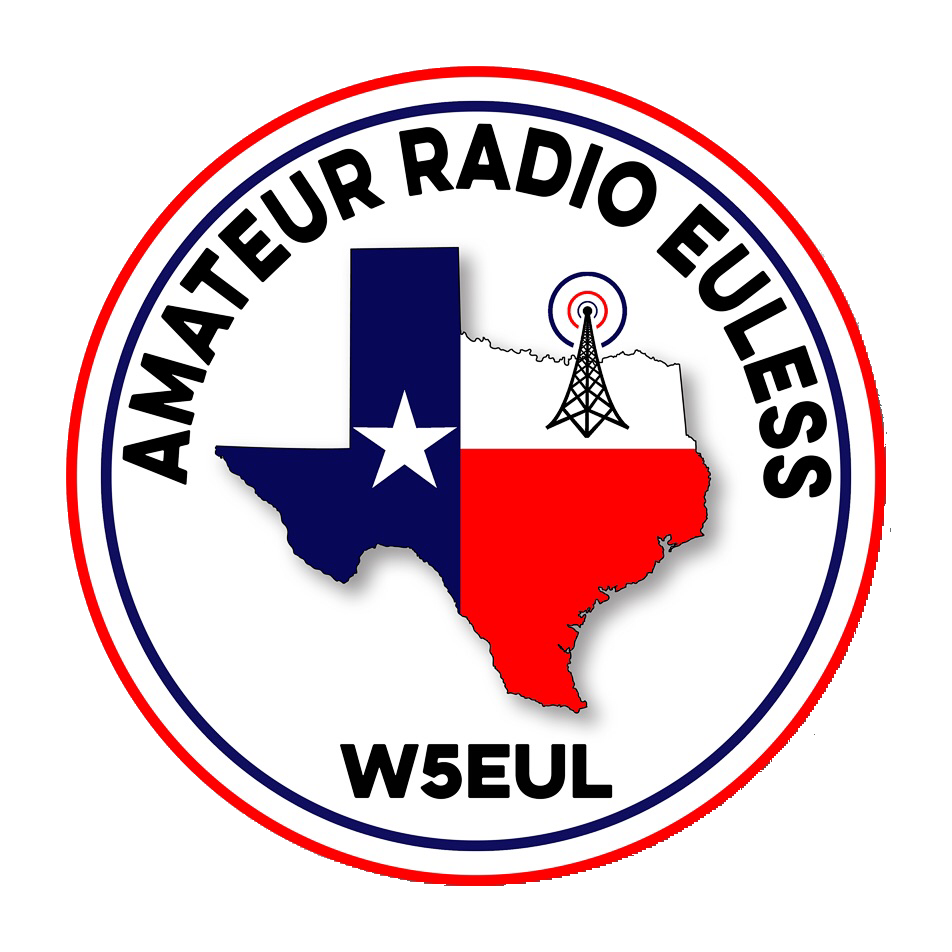 Upcoming Events
February
(Continued)

Cowtown Marathon: February 24-26
Skywarn NWS: Denton County 
	Saturday February 25th 1000
	Location: Texas Women's University,
	MCL Auditorium
	1200-1242 N Bell Ave, Denton, TX 76209
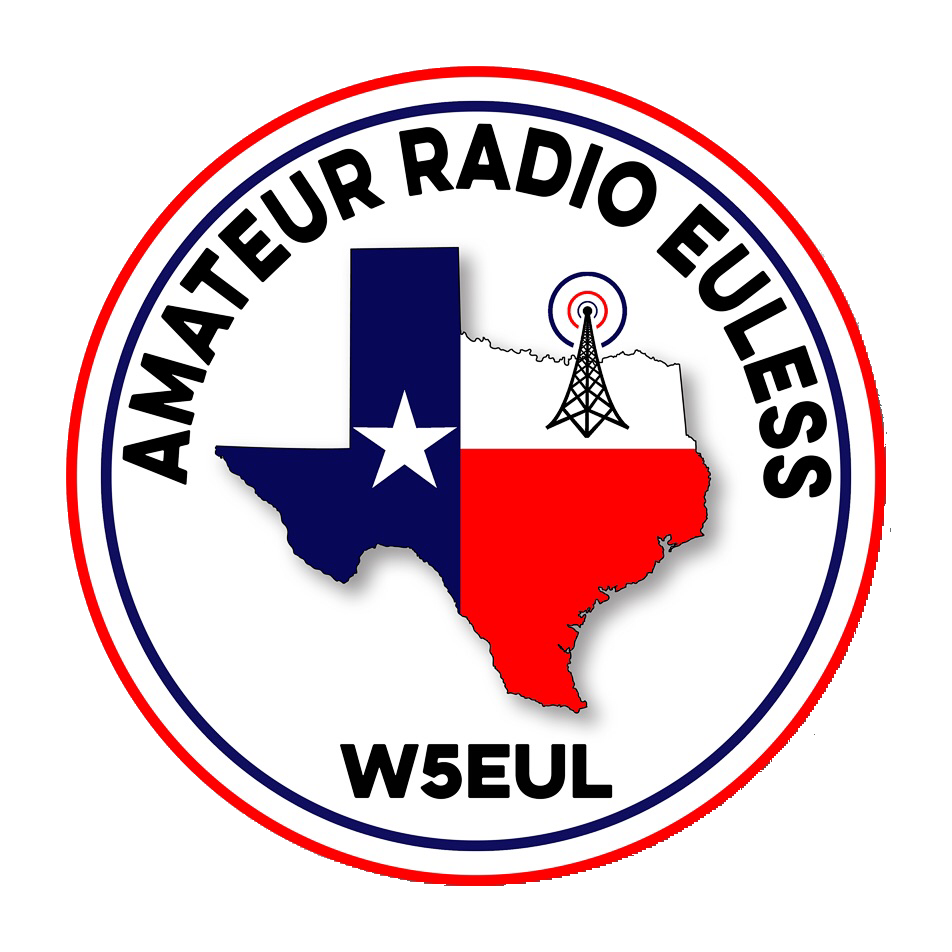 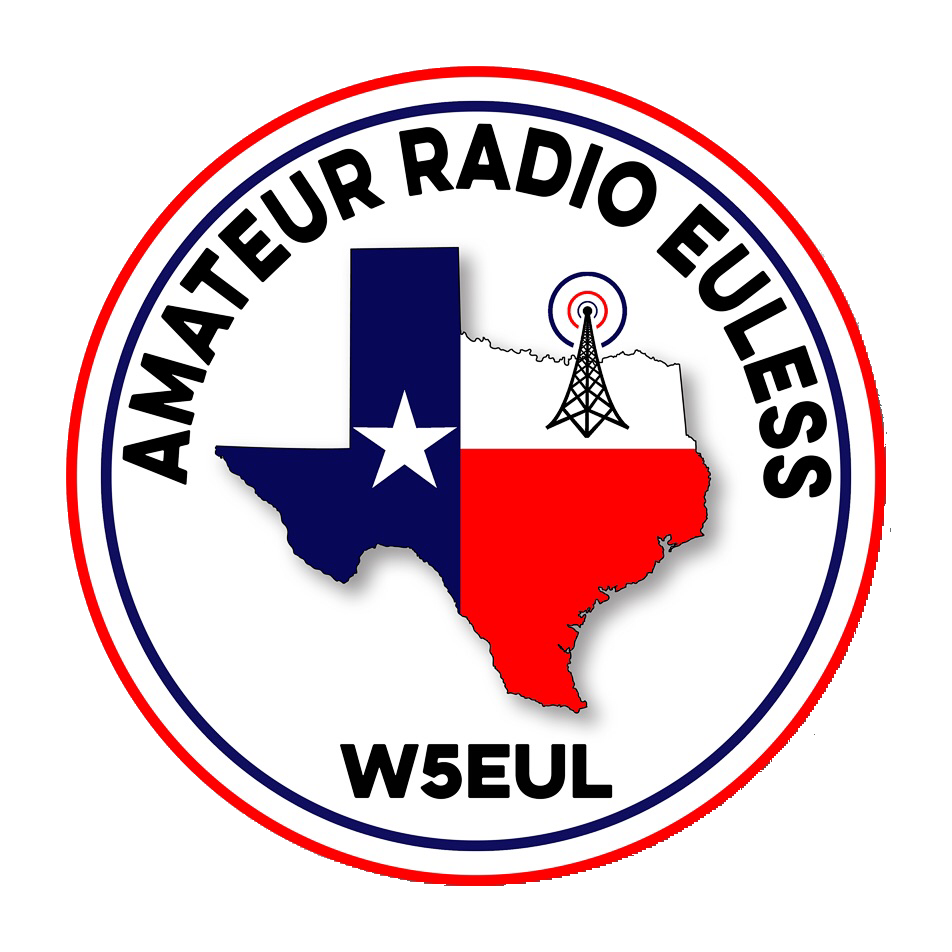 Upcoming Events
March

Greater Houston Hamfest, 
	March 3rd 1400 & 4th 0800
Skywarn school: NWS - Virtual 
	Saturday, March 4th @ 0930
Irving Hamfest, Mar. 5th, 0800 – 1400, 
	2400 W. Irving Blvd.
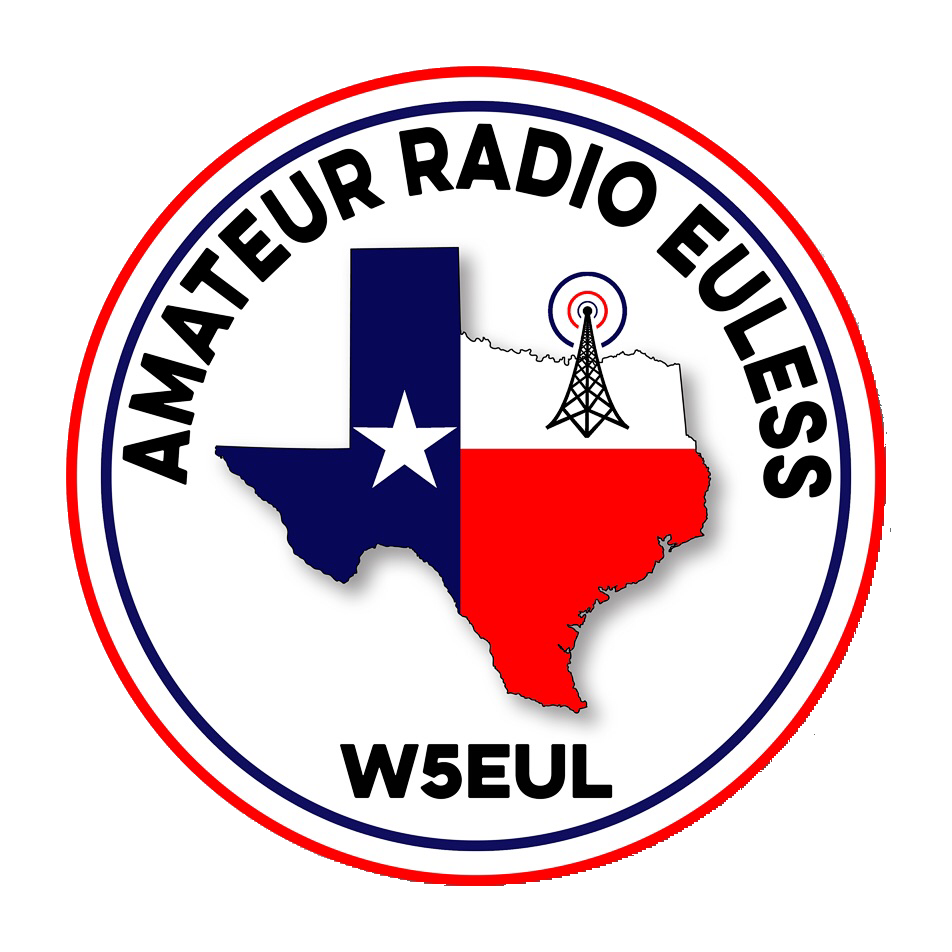 Upcoming Events
March
(Continued)

Skywarn school: NWS - Virtual 
 	Tuesday, Mar. 21st @ 1900
Fort Worth: R.A.C.E.S. New members, 
	March 25, FW EOC,
Online QSO Today Virtual Ham Expo, 			March 25 - 26 							www.qsotodayhamexpo.com
Upcoming Events
April

Fort Worth R.A.C.E.S. Renewal, 
	April 4th, FW EOC,
Texas State Parks on the Air to Commemorate 
	Tom King, WK5DX, the Texas Event's Founder
	Event Timing: April 15-16, 2023
	Event Address: Anywhere your radio is!
	Contact us at k5lrk.tx@gmail.com
	https://www.tspota.org/home
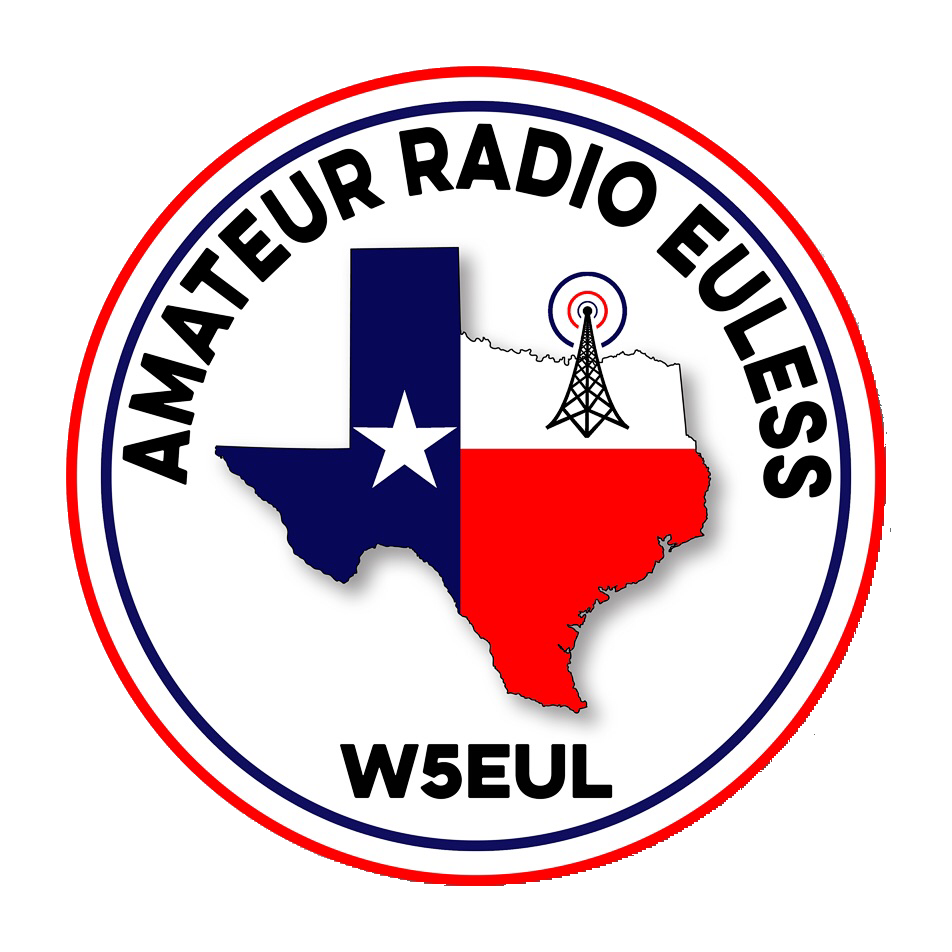 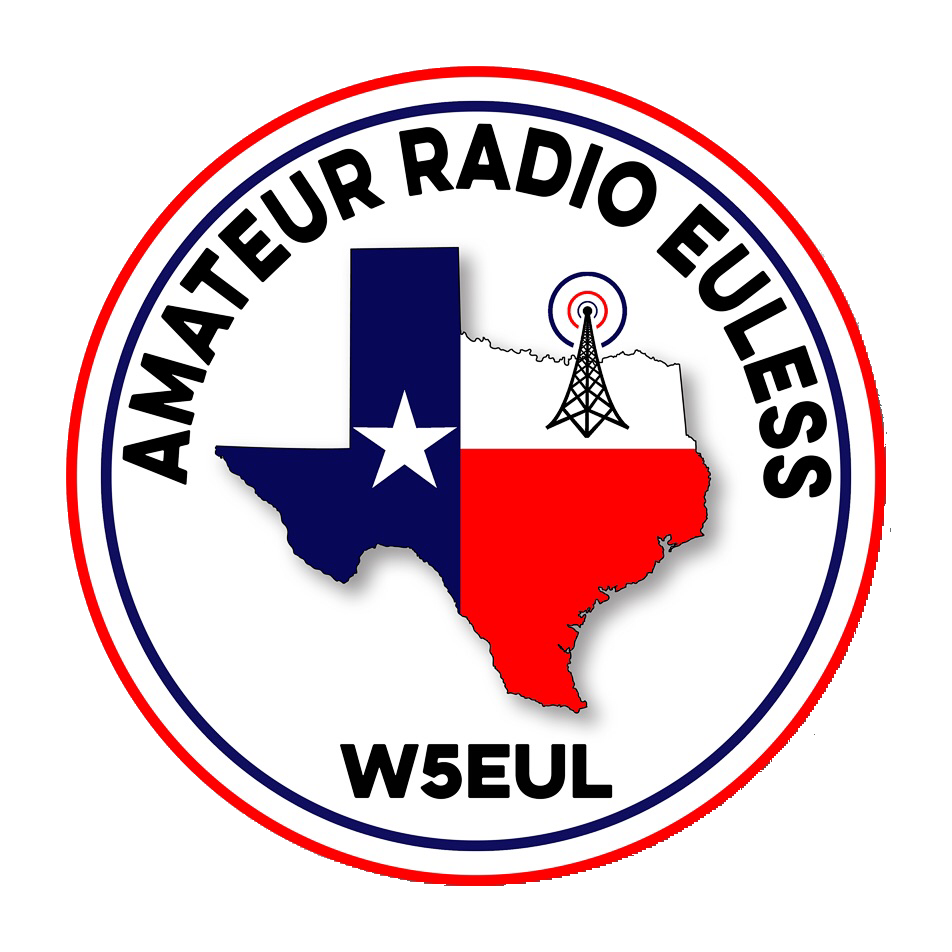 Upcoming Events
April
(Continued)

World Amateur Radio Day 
	Tuesday, April 18th 0000 - 					Wednesday, April 19th 0000
Arbor Daze, Saturday, April 29th, 				Midway Park
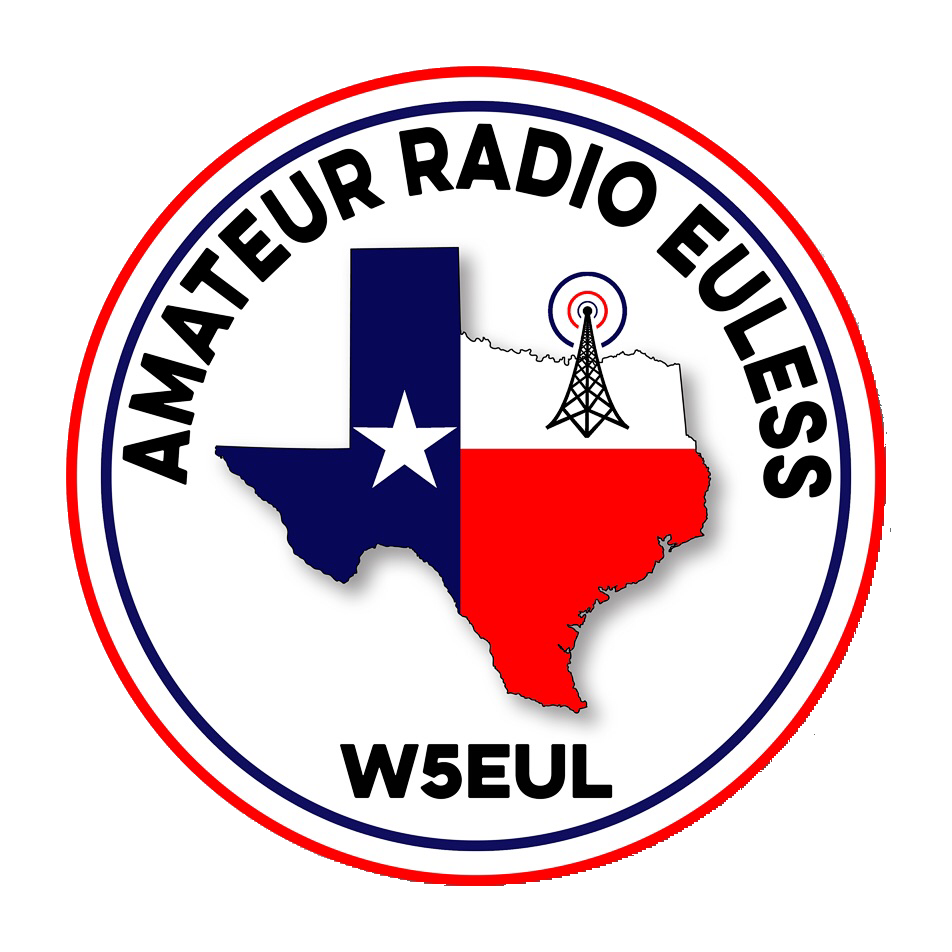 January Recap
Fox Hunt
Arbor Daze
Field Days
Audit
Scouting
Charities
Fox Hunts:
March 11 2023
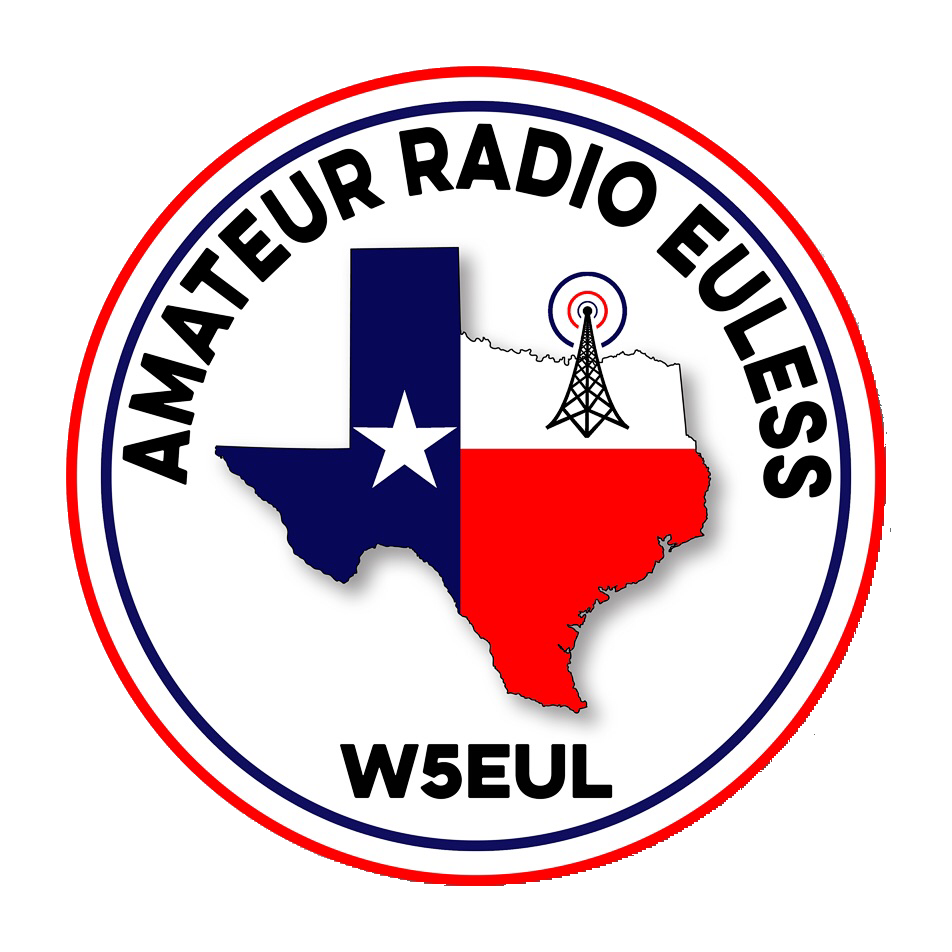 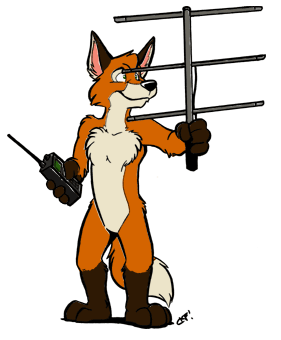 Committee:
Chris Shanahan
Volunteer #2
Volunteer #3
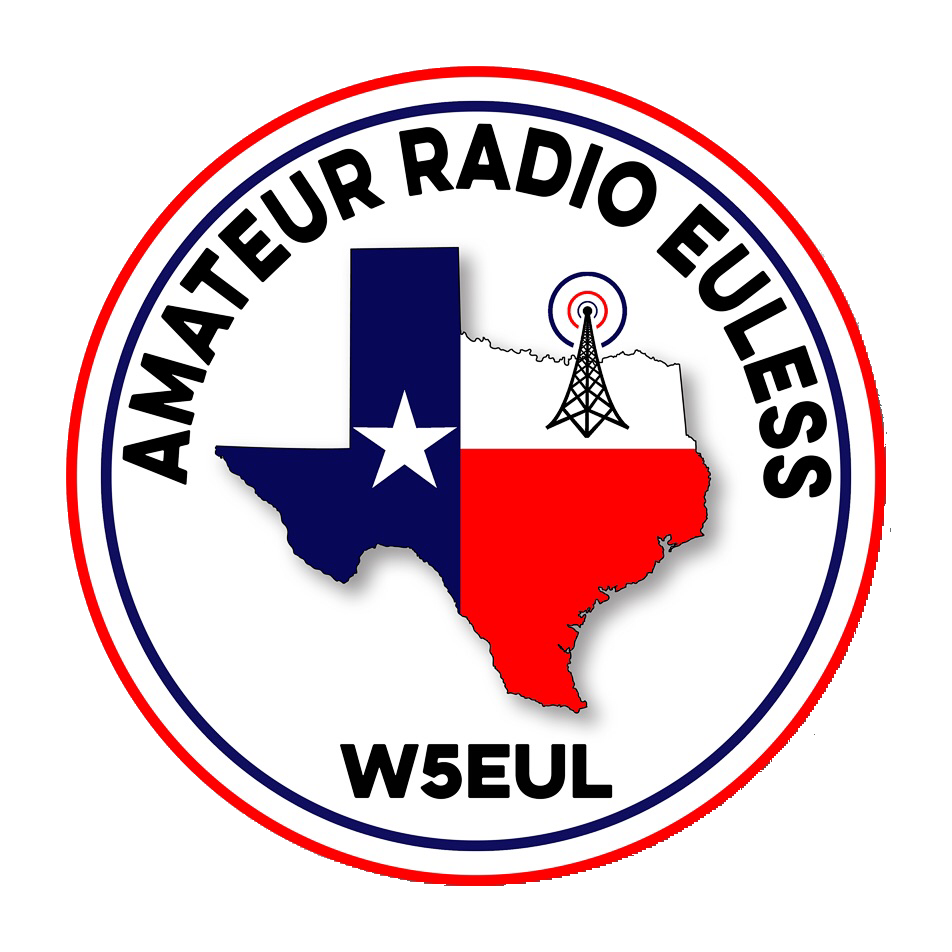 Arbor Daze
April 29, 2023
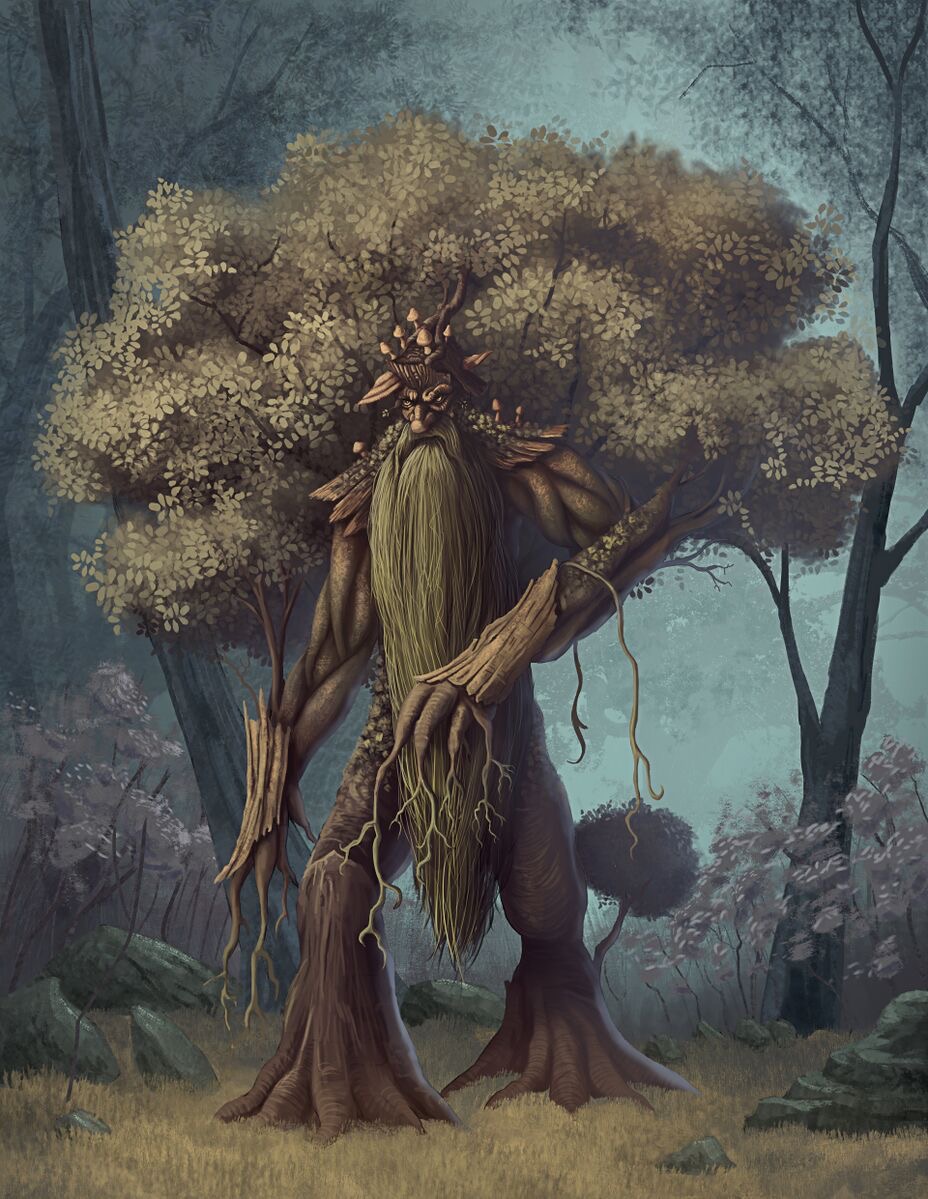 Committee:
George Smith
Volunteer #2
Volunteer #3
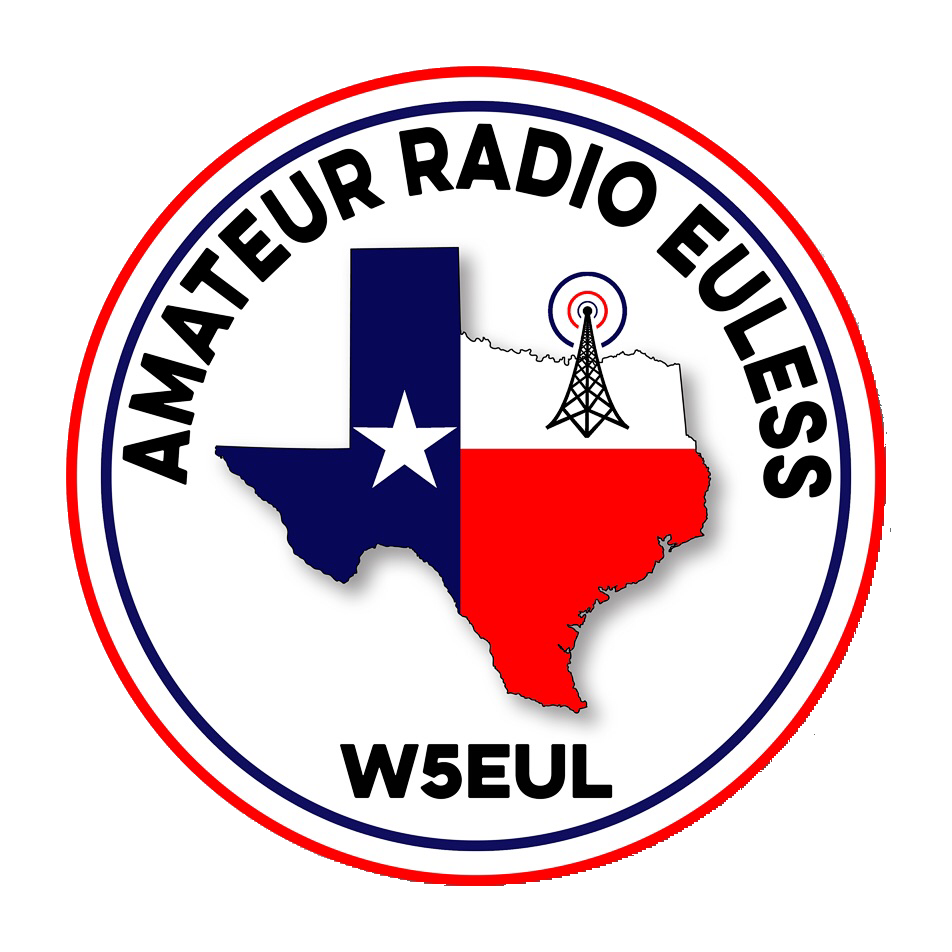 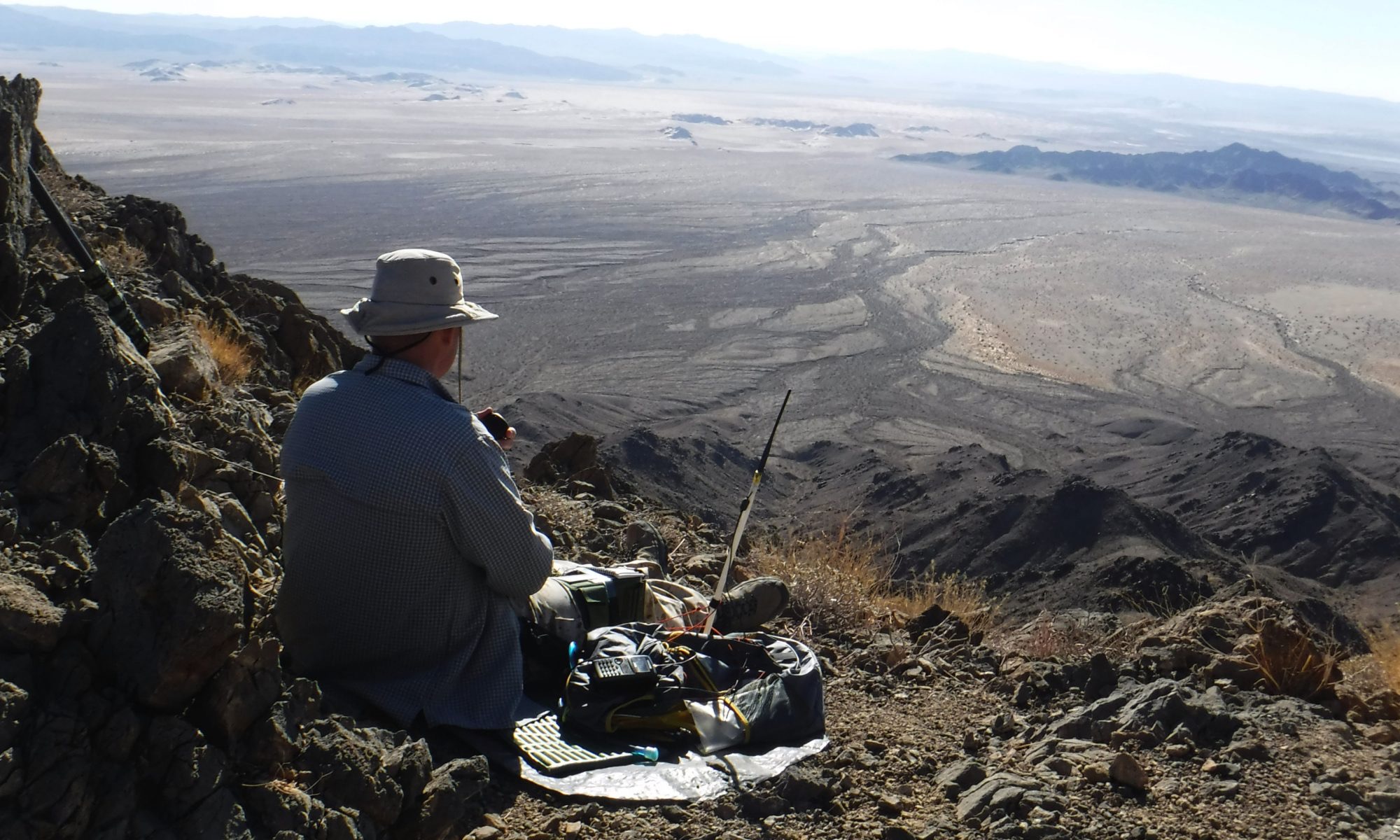 Field Day
June 24-25
Committee:
Dewey Walker
Volunteer #2
Volunteer #3
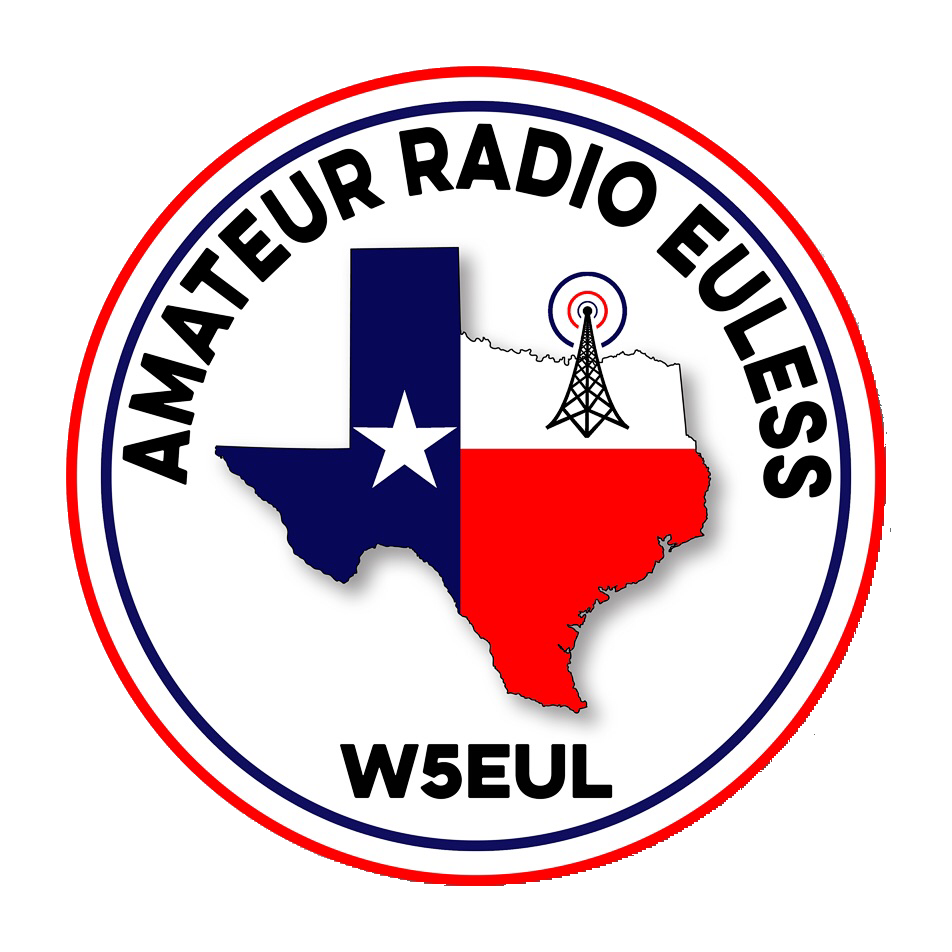 Audit Committee
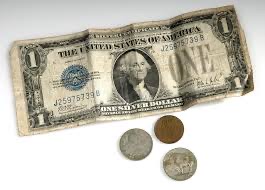 Audit Committee:
George Smith
James Knighton
Greg Sieber
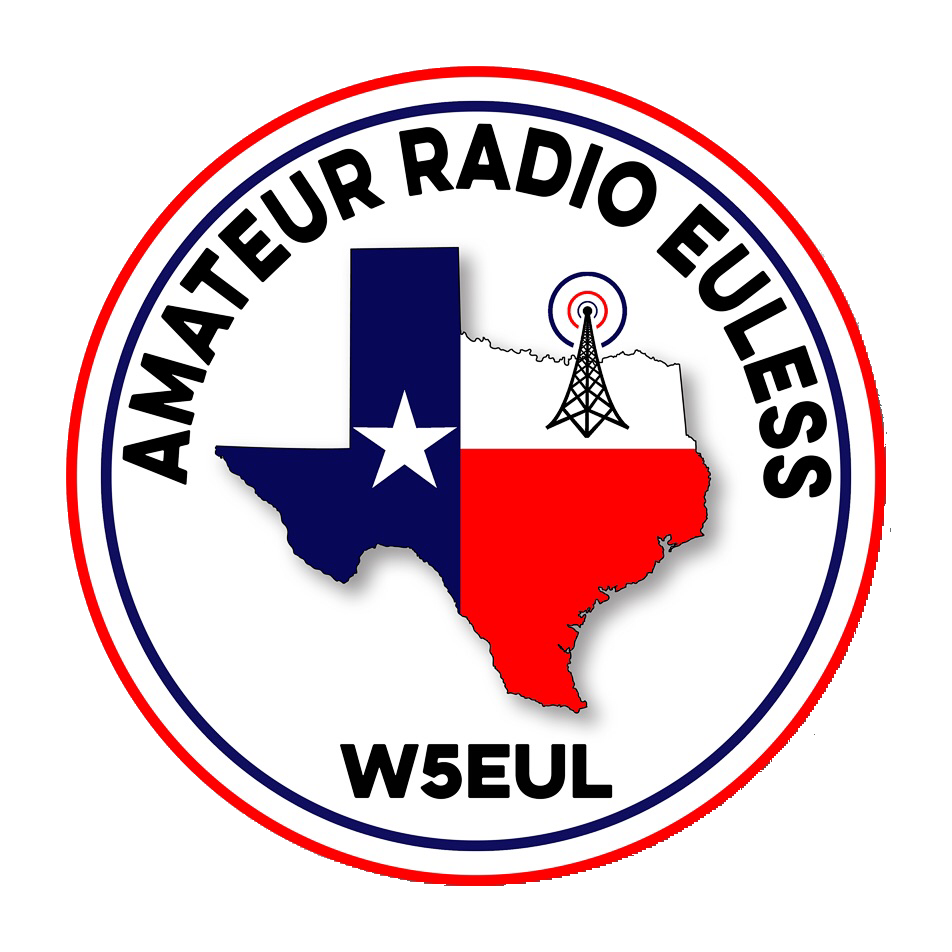 Tech Classes
October 21 2023
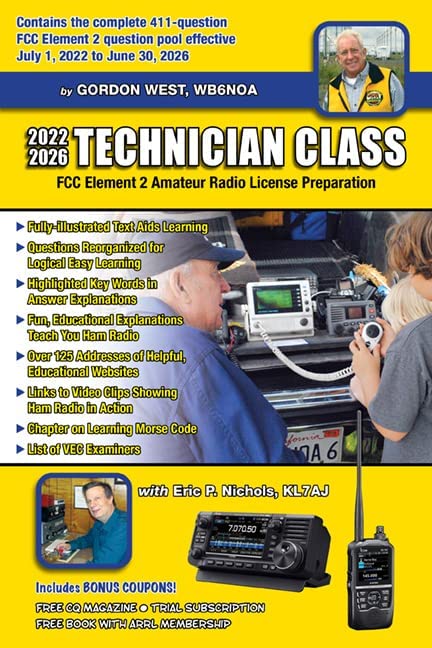 Committee:
Erik Bedoya
Greg Sieber
Chris Shanahan
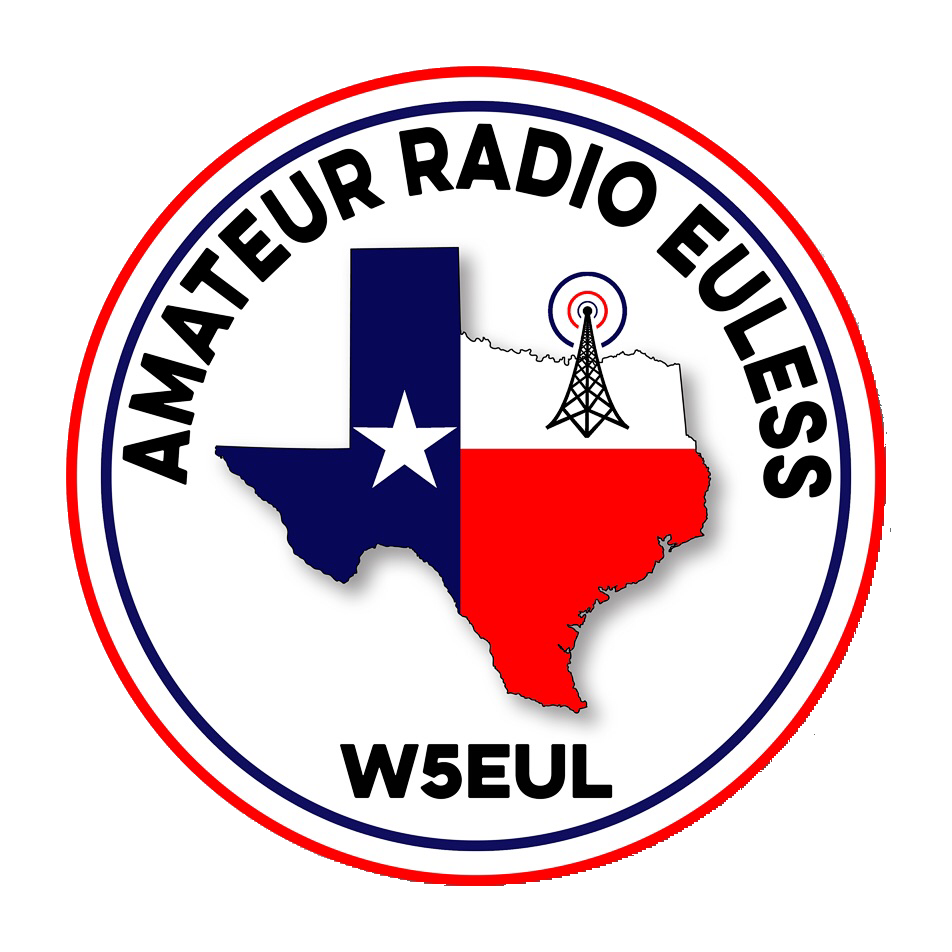 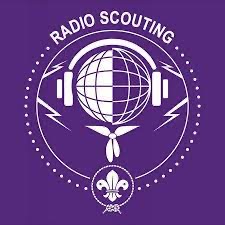 Scouting
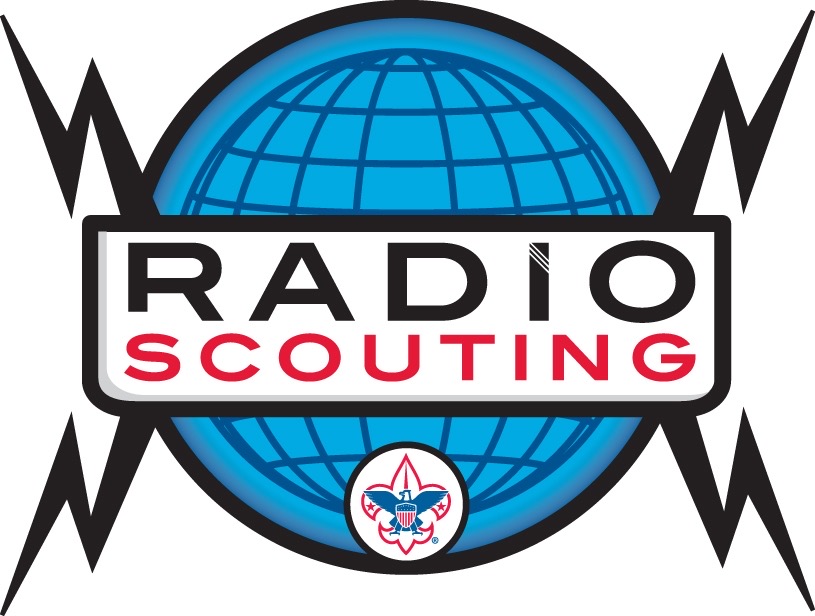 Committee:
Chris Shanahan
Volunteer #2
Volunteer #3
Charities
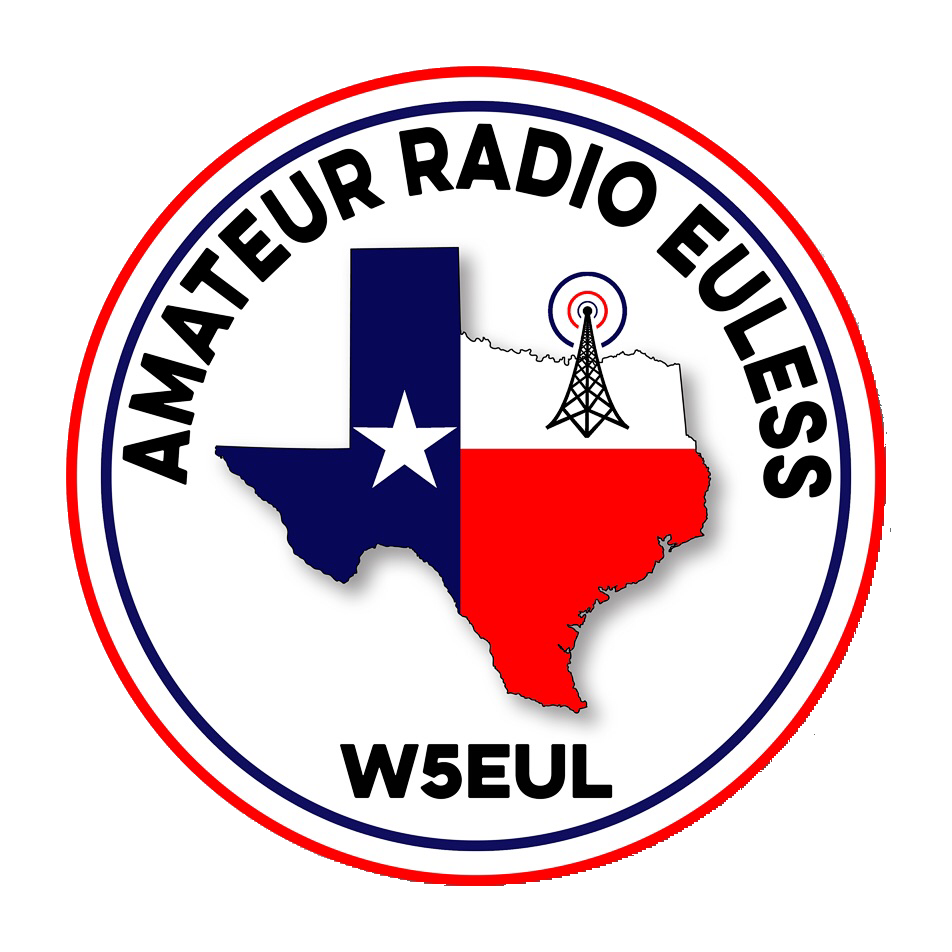 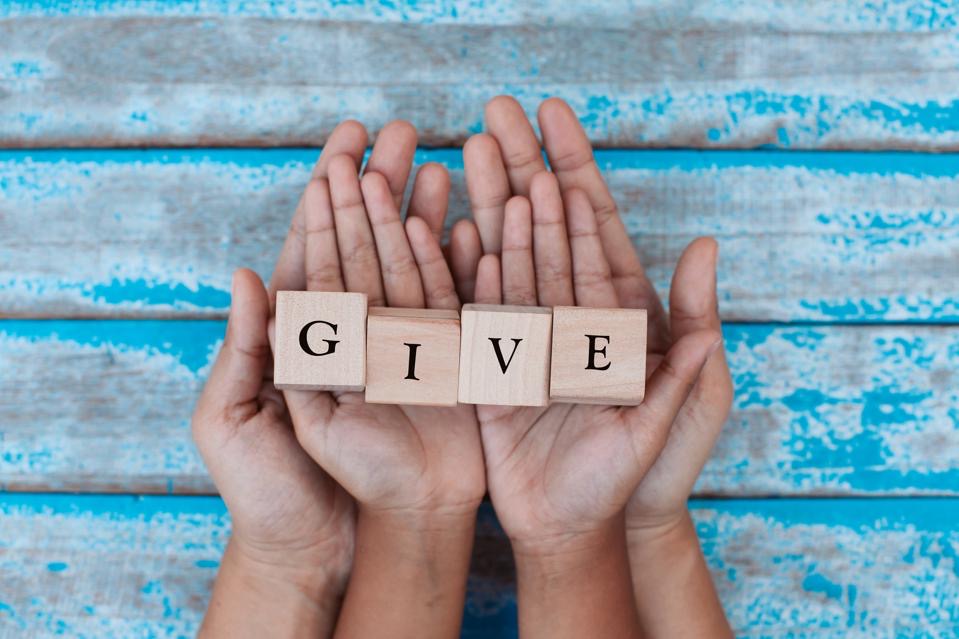 Charity Committee
Volunteer #1
Volunteer #2
Volunteer #3
What kind of club are we?
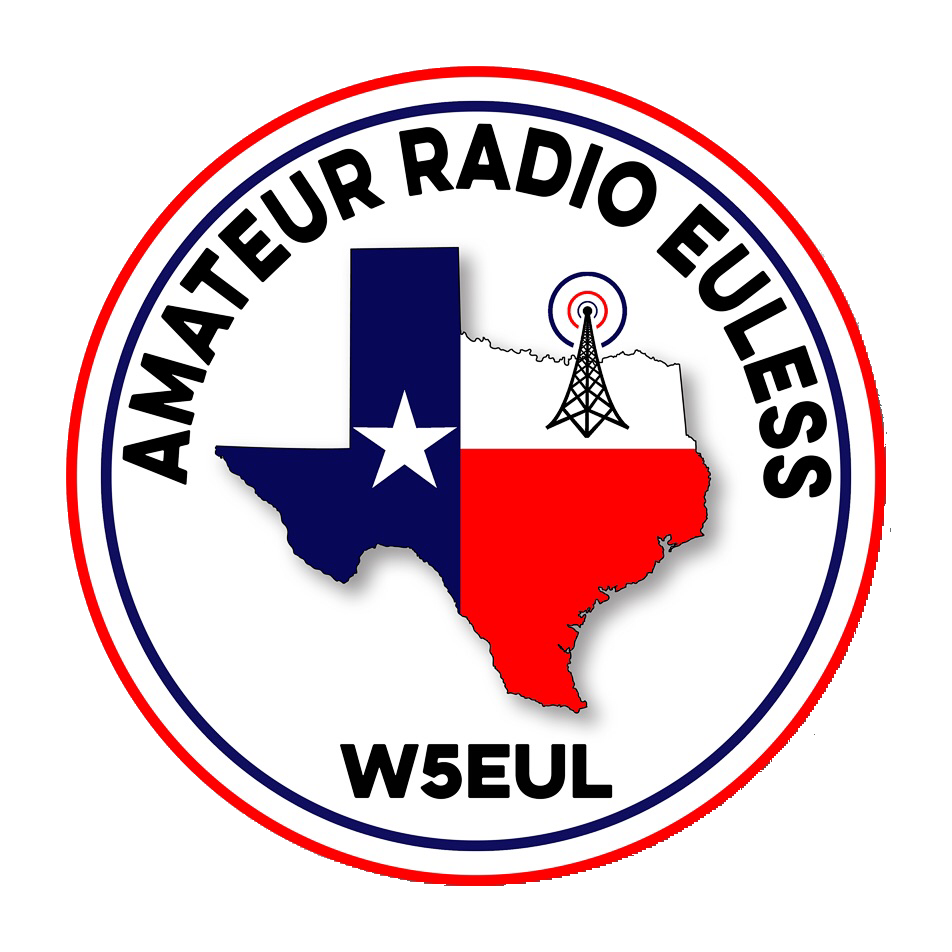 Our Members are also members of CERT, RACES and ARES.
Our interests include:
2 M // 
70 CM //
CW //
Fox Hunting //
Public Emergencies Service Radio

QRP
SSB
Winlink
Working satellites
WSPR
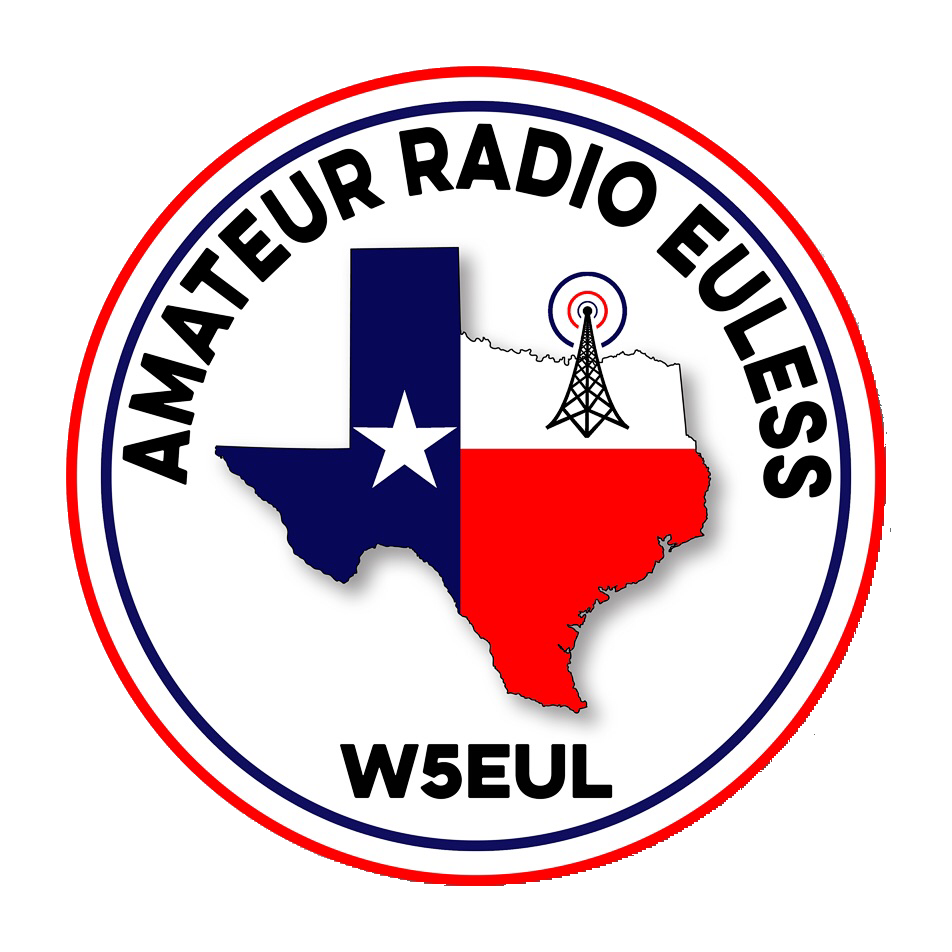 What kind of club do
we want to be?
Fox hunts
Hands on instruction
Elmering 
Build Projects
Learn how things work (ie. Antennas)
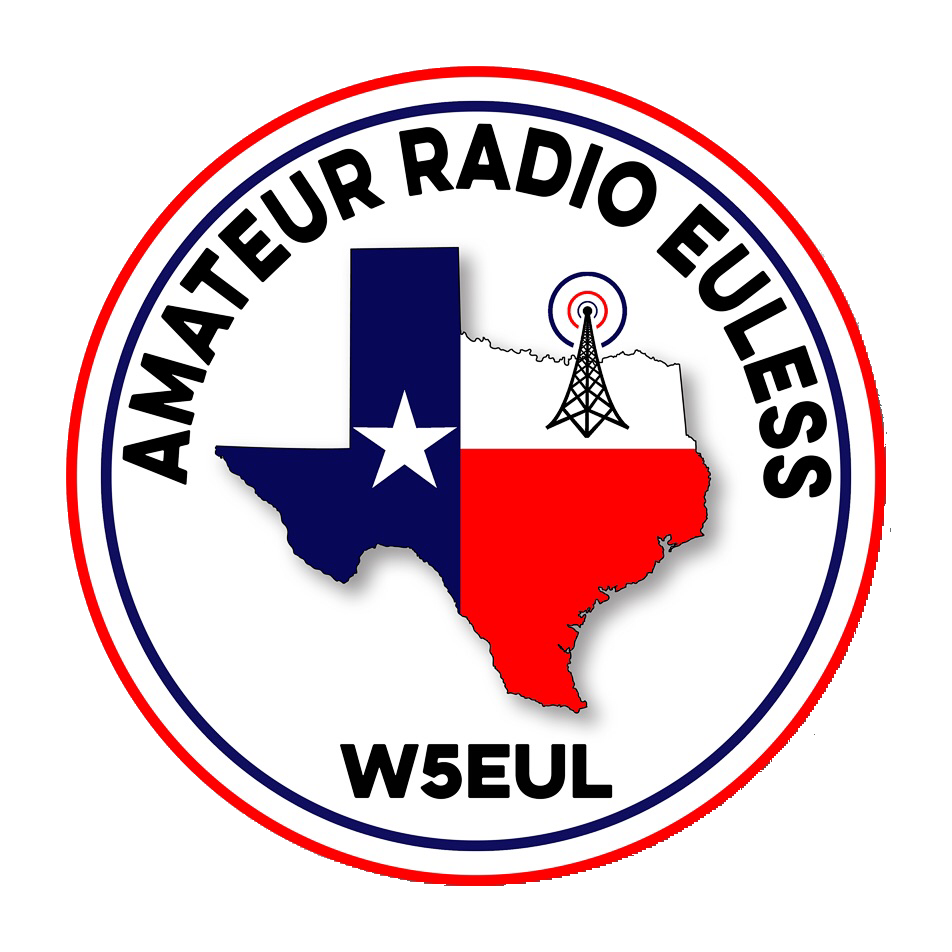 WSPR

Dewey Walker KI5UWK
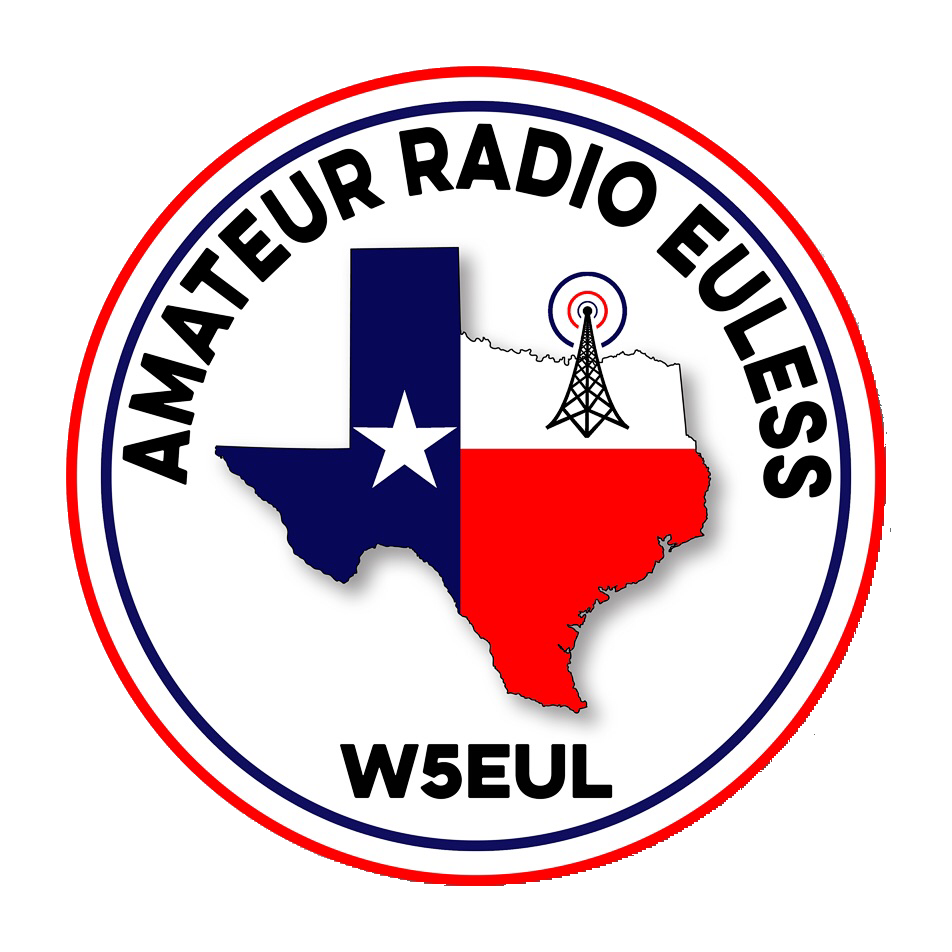 Erik
Greg
Chris
Members
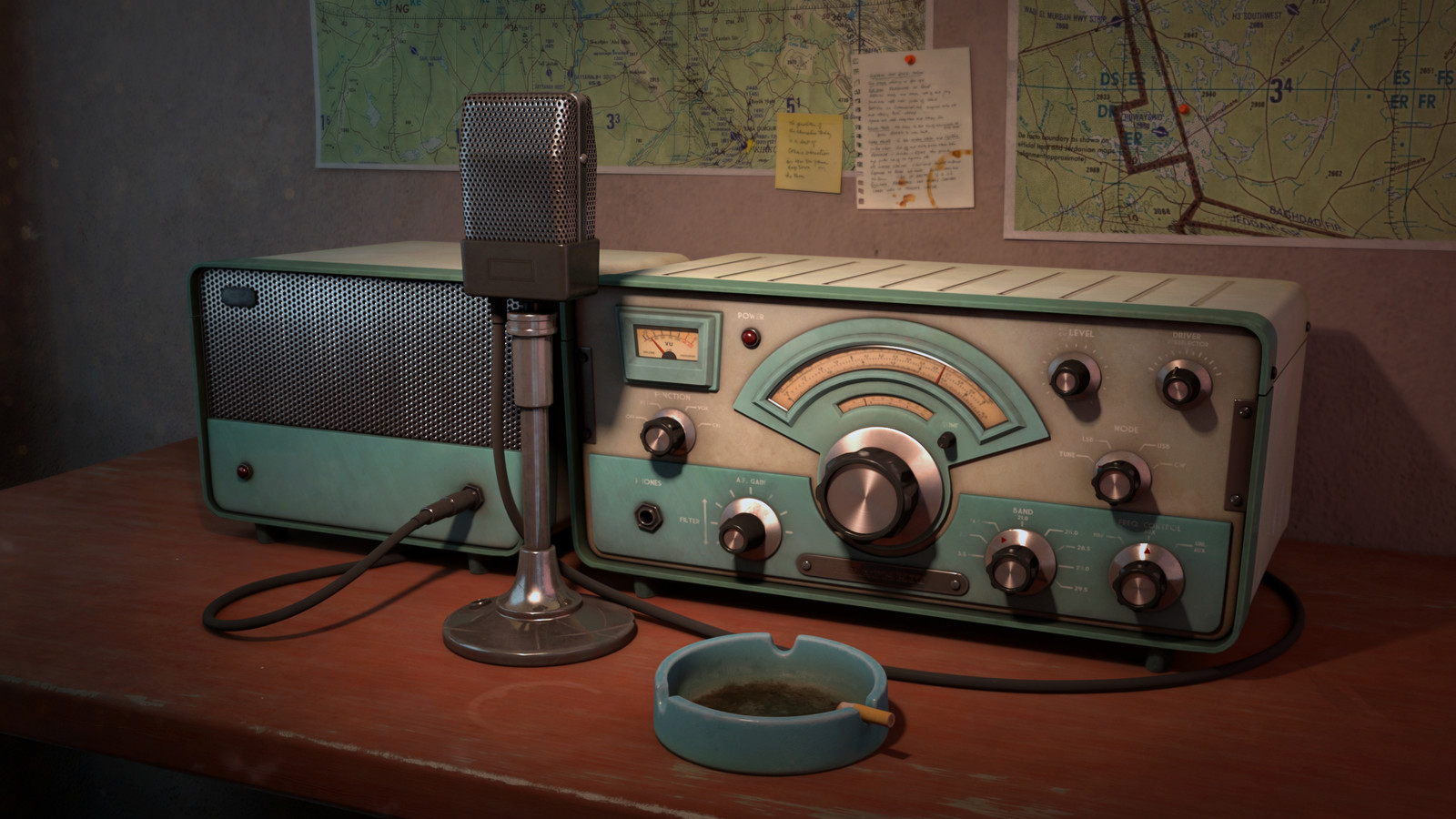 Open Chat
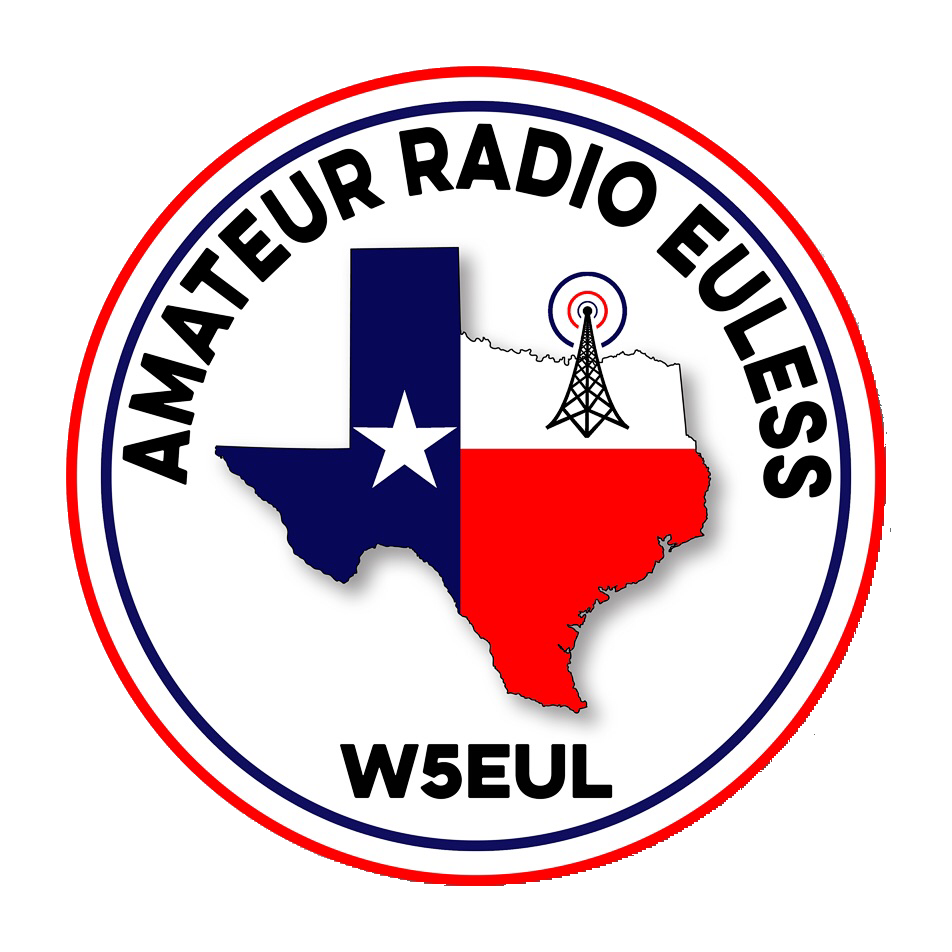 Motion To Adjourn
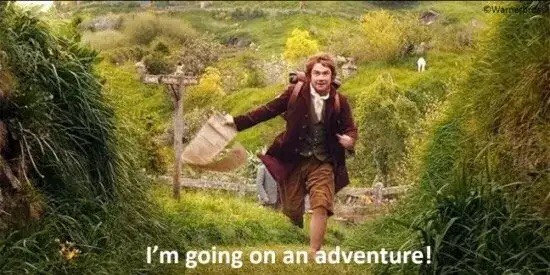